光前夸克模型下赝标量介子衰变常数
及高扭度- 4分布振幅的研究
汇报人：王丽婷
日期：2022年11月12日
文献：arXiv 2306.08536
研究动机
研究内容
分析与讨论
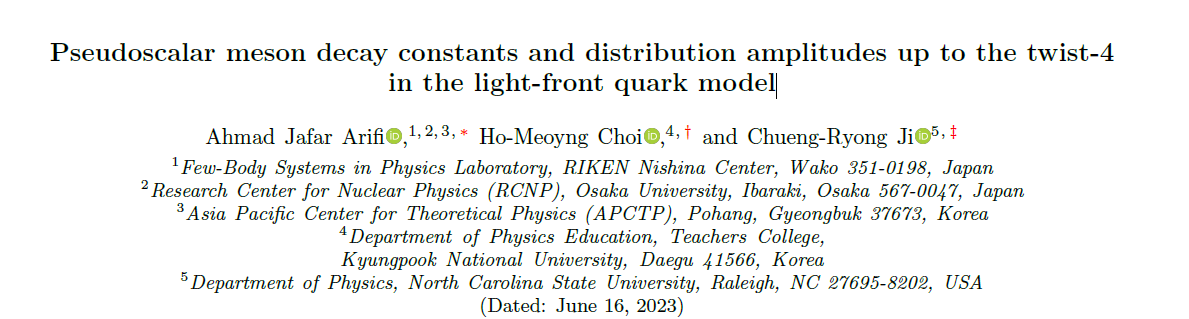 文献： arXiv：2306.08536
2
研究动机
3
研究内容
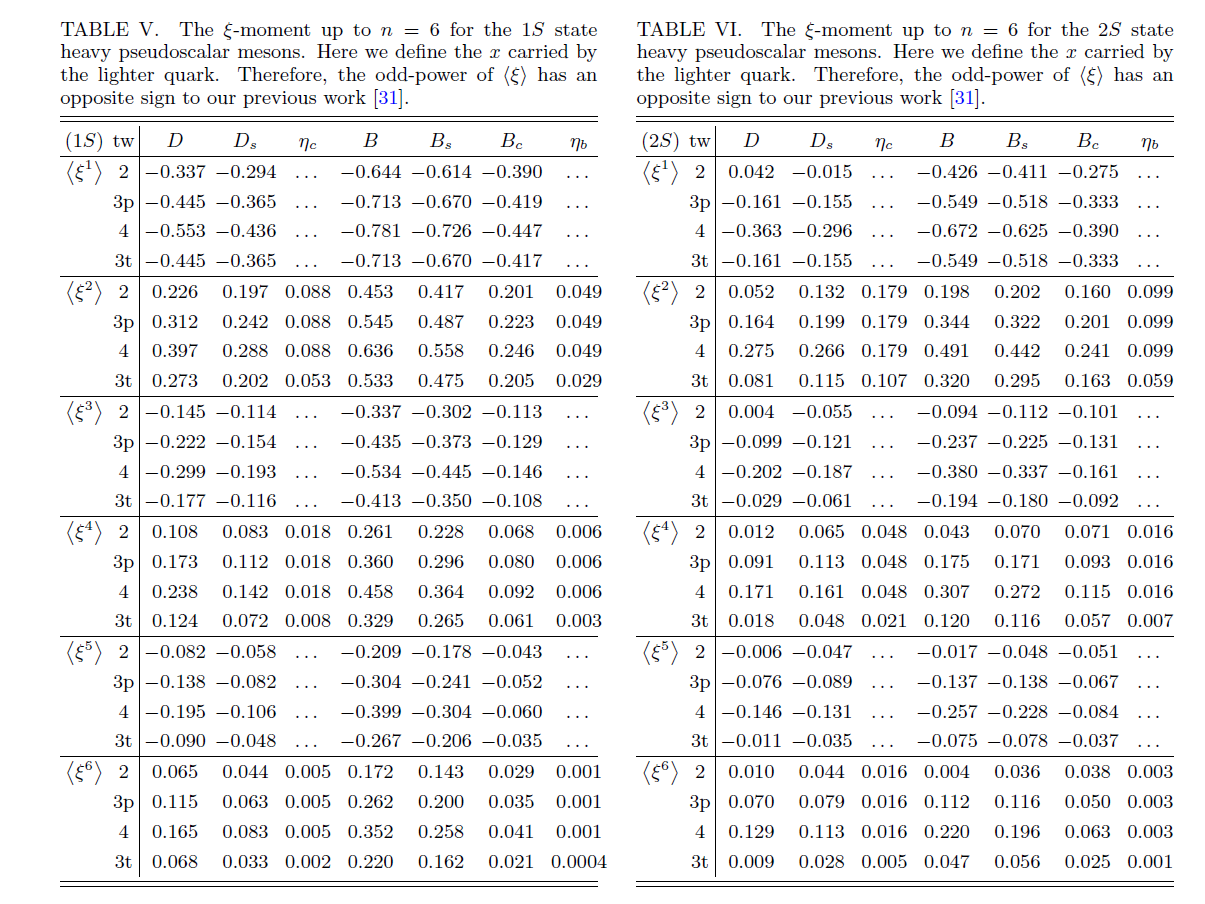 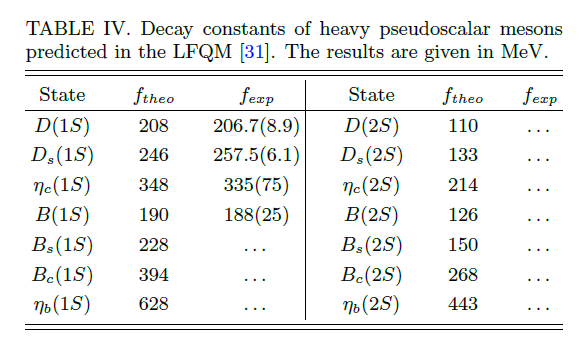 4
分析与讨论
衰变常数定义
DAs
The  local  matrix
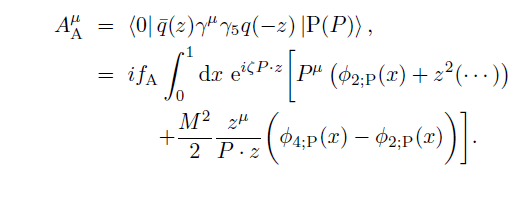 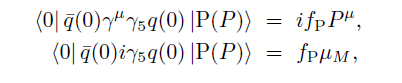 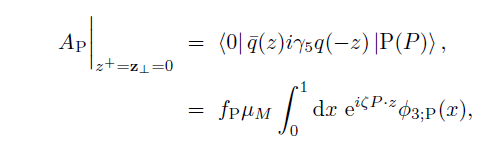 The  nolocal  matrix
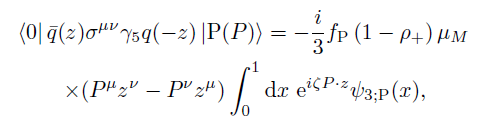 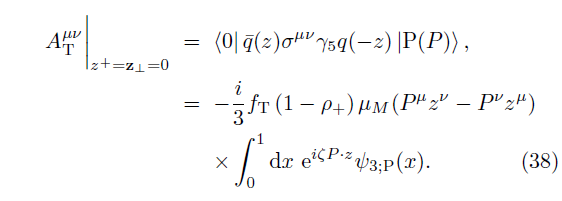 5
分析与讨论
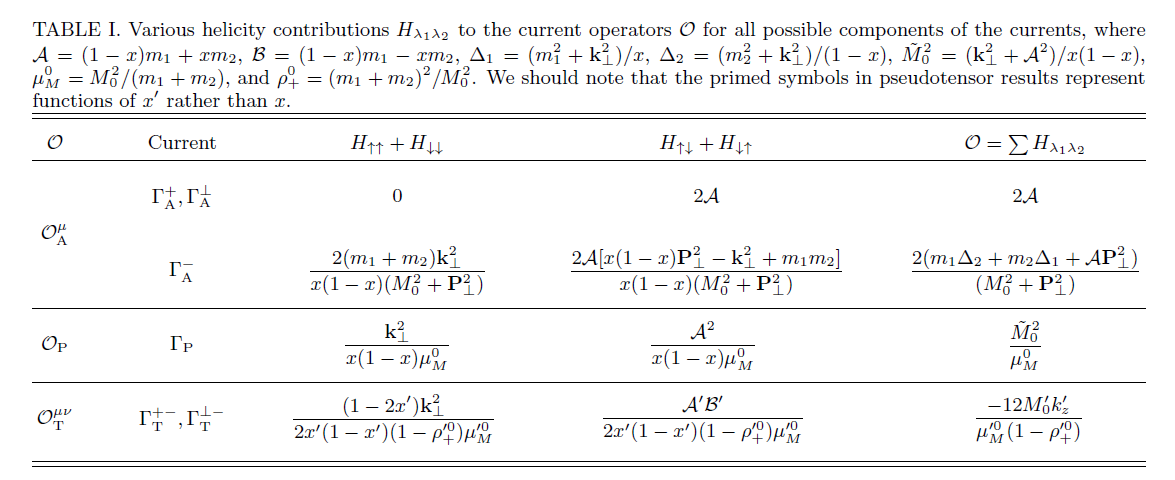 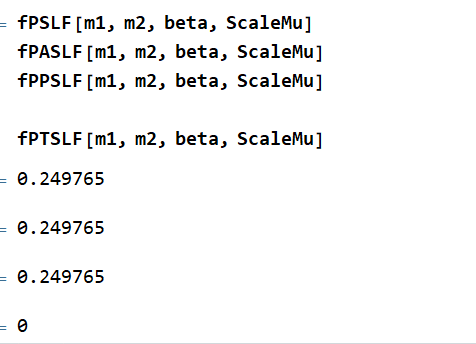 6
[Speaker Notes: 理论结果形式看起来不相同，但是其数值结果不同的流都是相同的。]
分析与讨论
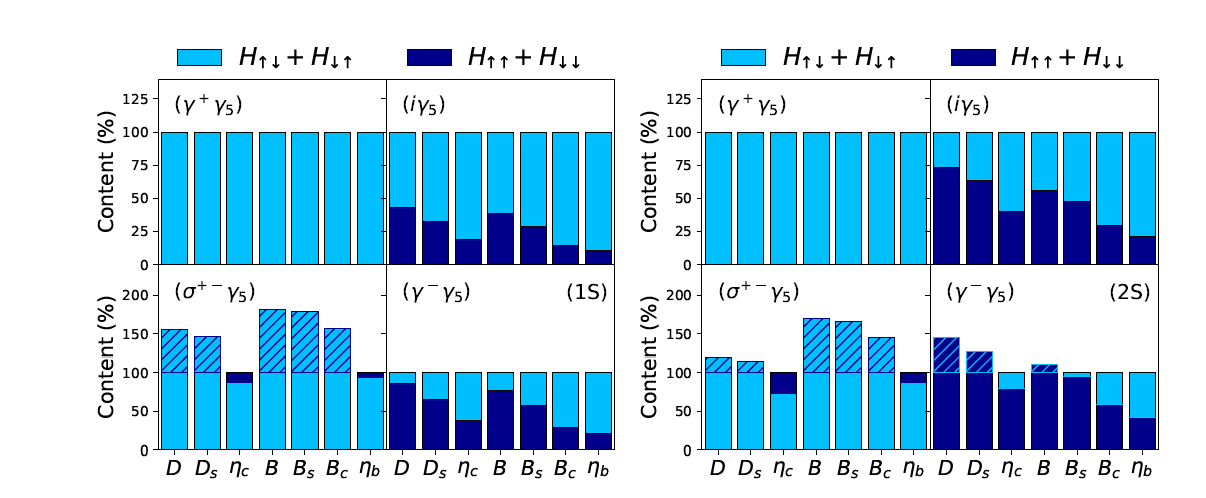 7
分析与讨论
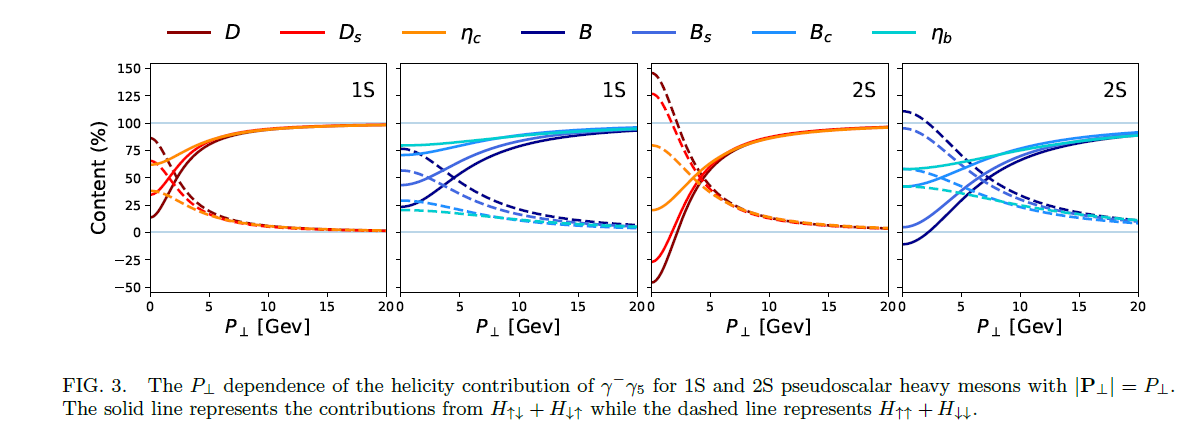 8
分析与讨论
偶素介子，扭度 - 2，- 3，- 4的DAs形状相同。
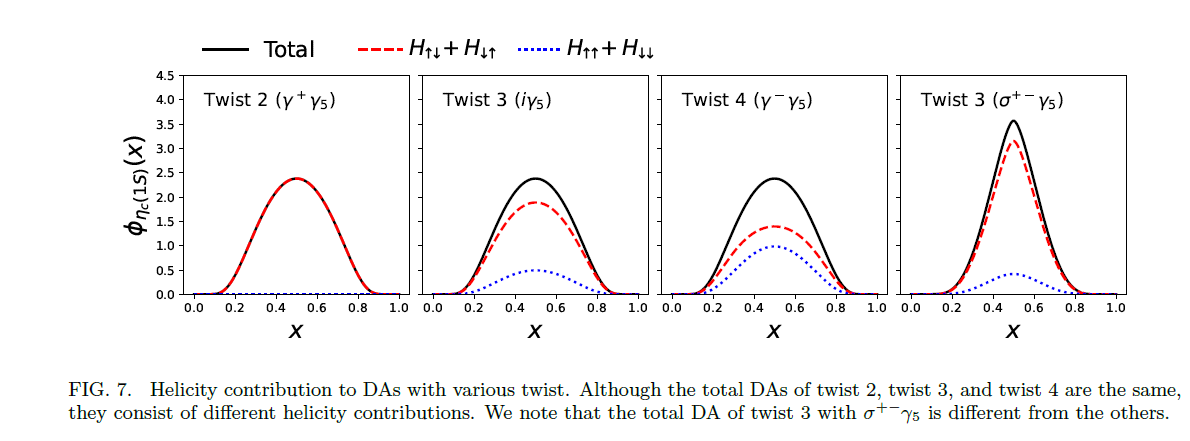 9
分析与讨论
非偶素介子，高扭度在小的x范围对DAs贡献大。
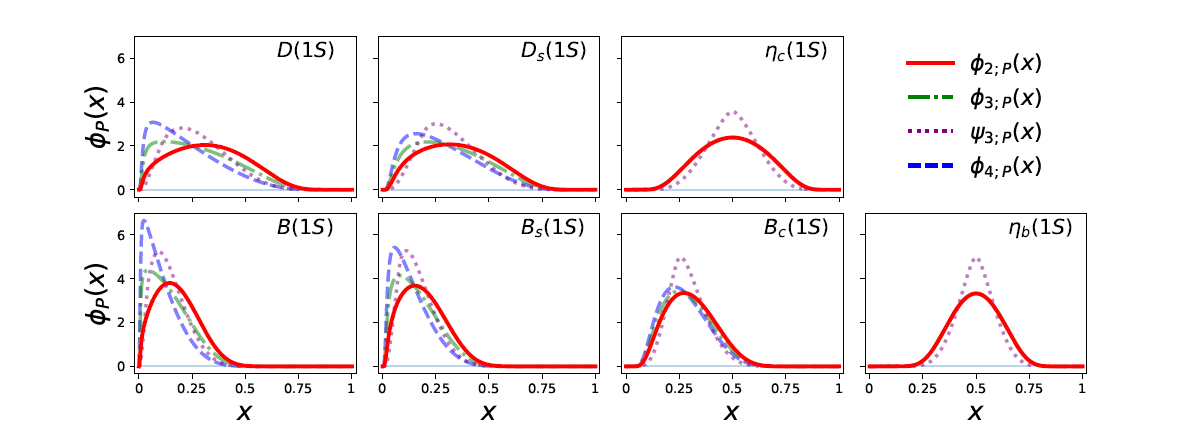 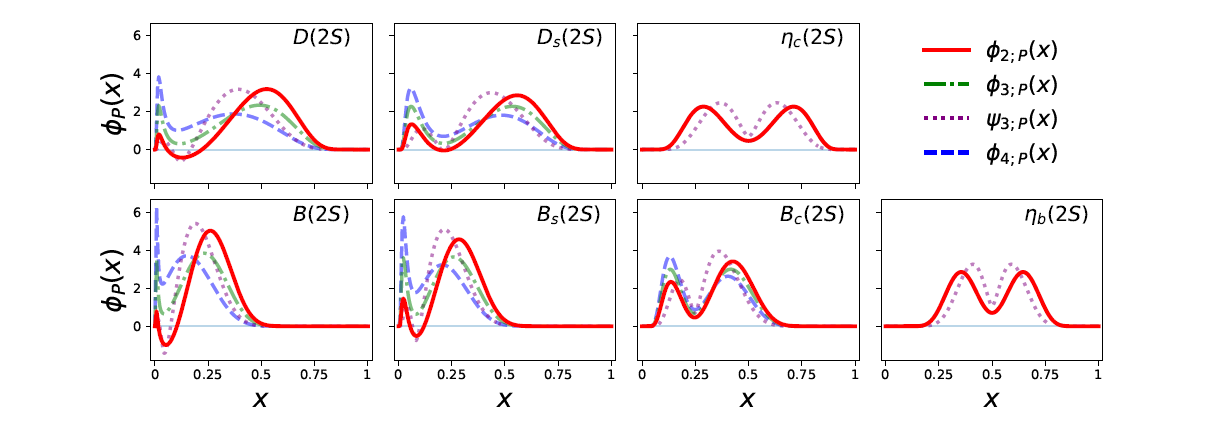 10
分析与讨论
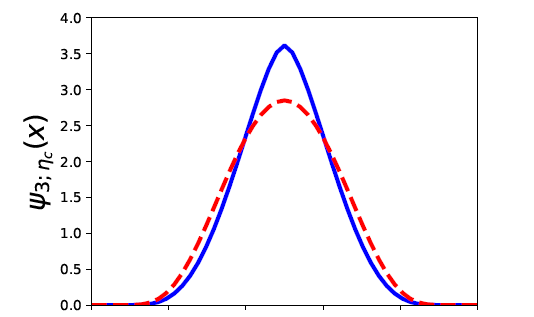 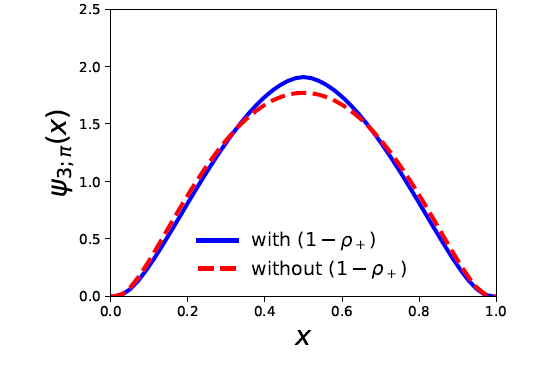 11
谢谢！
12
研究方法
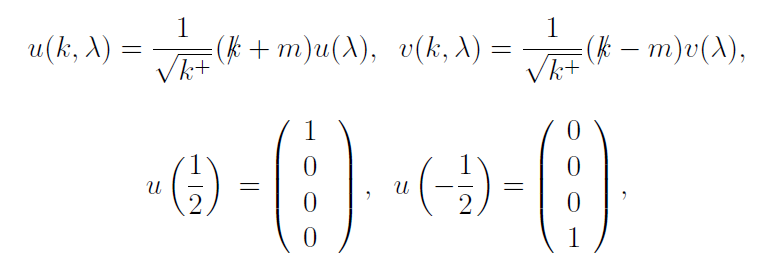 Dirac  spinors:
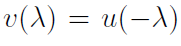 The spin wave functions:
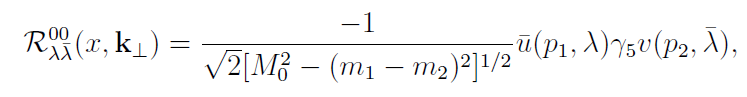 P:
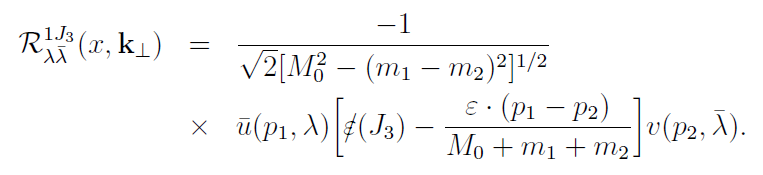 V:
13
研究发现
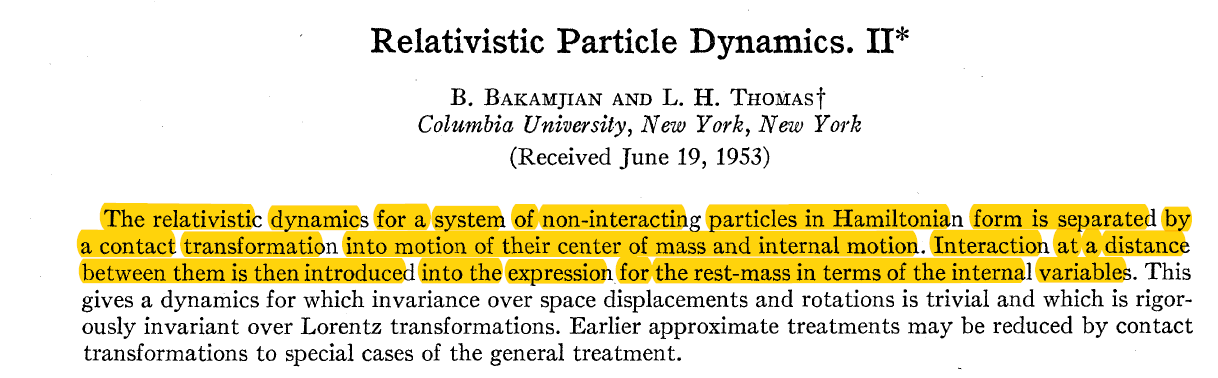 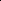 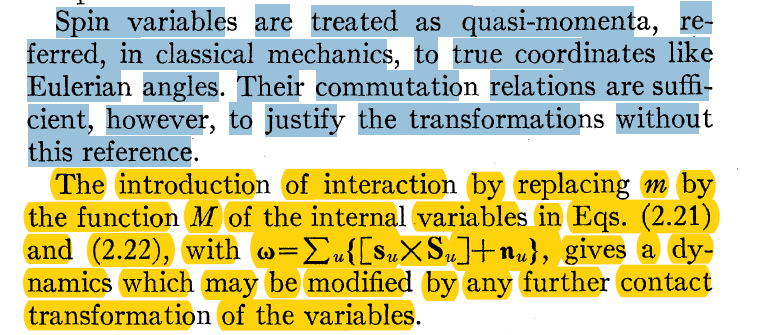 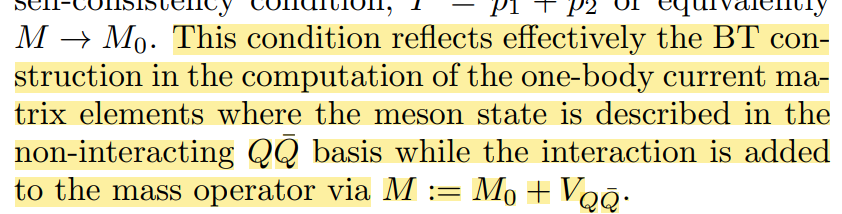 14